Профессиональные  
компетенции специалиста
Какими компетенциями и какой мотивацией 
должен обладать сотрудник для того, 
чтобы быть максимально результативным в рамках своей профессии/должности?
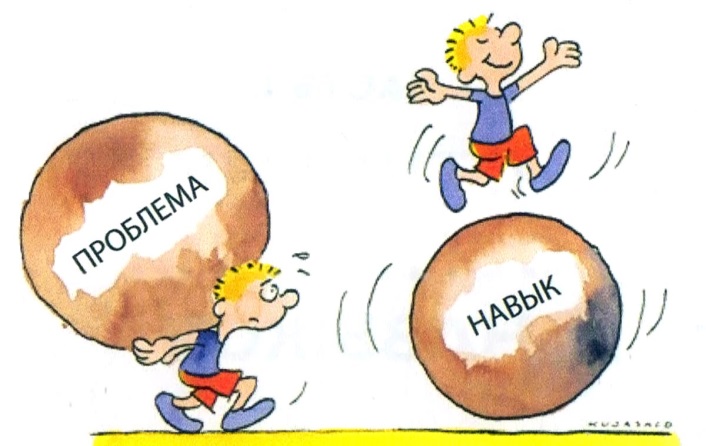 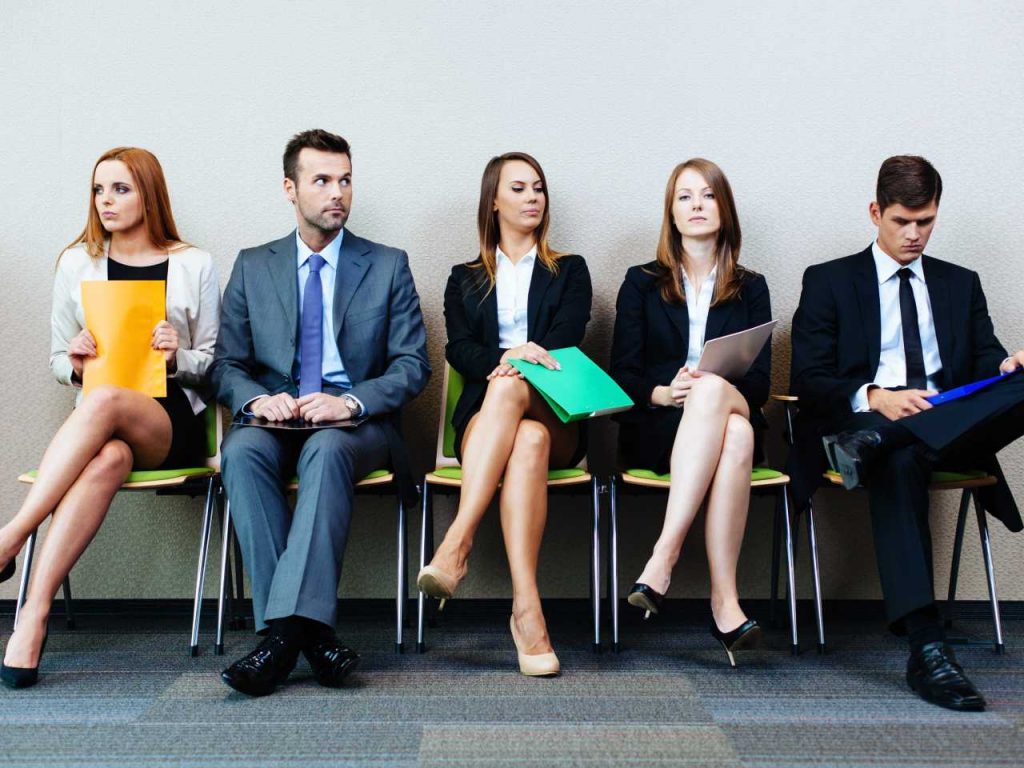 Составляющие, которые обеспечивают результативность сотрудника
Навыки
Знания
Мотивация
Компетенция
Демонстрируемая     модель     поведения,    точно ожидаемая от кандидата на данной позиции. 

Это знания плюс умения, доведённые до автоматизма. 

 К примеру, навык убеждать, навык – продавать, навык – находить неисправность и другое. 
.
Совокупный объем информации, необходимый сотруднику для работы на данной позиции.

Что знает сотрудник, насколько он погружен в проблему, ситуацию, деятельность.

Какие проходил обучения, какое образование, какие успехи на предыдущих местах работы  или какие успехи за предыдущие года.
Качества, задатки кандидата, на основе которых формируются навыки и знания. 

Низкий уровень развития компетенций или их отсутствие значительно уменьшает возможность развития навыков и получения необходимых знаний.

Компетенции бывают врожденные и приобретенные. 

Благодаря наличию качеств оценивается возможность совершенствования сотрудника в своей должности.
Личностные качества, мотивационные установки, которые определяют отношение кандидата к работе на данной должности и в данной компании/организации

Это то, что движет человеком работать в данной должности.

 Мотиваторы могут быть материальные,личностные,карьерные, профессиональные и другие.
Перечень компетенций
Управление
ресурсами
Коммуникабельность
Аналитическое мышление
Стратегическое мышление
Лидерство
Работа в команде
Принятие ответственности
Управление изменениями
Стремление к 
обучению
Достижение результата
Исполнительность
Три важных компетенции
Врач педиатр
Требования к индивидуальным особенностям специалиста:
Профессионально важные качества
Высокая концентрация внимания. Хорошая оперативная память. Хорошо развитая мелкая моторика рук. Аккуратность. Чистоплотность. Ответственность. Тактичность. Отзывчивость. Внимательность.
Педиатр – детский врач, постоянно наблюдающий ребенка. 
В идеале он должен наблюдать ребенка от рождения до совершеннолетия, хорошо знать его семью и условия жизни, помнить о перенесенных болезнях, знать особенности развития, наследственные заболевания, реакцию на разные продукты и препараты, вызывать у своего пациента доверие и расположение. Под наблюдением участкового педиатра обычно находятся 600—800 детей. С первых дней жизни до 15 лет. 
 Детский участковый врач справляется с большинством болезней и недомоганий, сопровождающих детство: от простуды до кори, от боли в животике до плохой прибавки в весе. Если же доктор заподозрит серьезную болезнь, он направляет ребенка на анализы и консультации к специалистам определенного профиля. 
Важнейшая задача педиатра – не только лечить болезни, но и предупреждать возможные осложнения, следить за развитием ребенка.
Врач стоматолог
Качества, обеспечивающие успешность выполнения профессиональной деятельности:

• высокий уровень развития концентрации и устойчивости внимания;
• способность длительное время заниматься монотонной работой (терпение), осторожность;
• способность анализировать ситуацию и, исходя из этого, строить алгоритм дальнейшего лечения;
• способность самостоятельно принимать решения – качество, необходимое для постановки диагноза;
• навыки точной манипуляции и ловкость (развитие мелкой моторики рук).


Так как врач-стоматолог работает с людьми, требуются эмоциональная уравновешенность, умение сохранять спокойствие в напряженных ситуациях, общительность, коммуникабельность.